ОТЧЕТ ДЕЯТЕЛЬНОСТИ ООО УК «АЛЬТАИР» за 2016 год
МКД: Короленко 17
Оглавление
Отчет деятельности службы АДС за 2016 год
В период с 01 января 2016 по 31 декабря 2016 г. 
В адрес УК «Альтаир» поступило следующее количество заявок от жильцов МКД расположенного по адресу: Короленко 17 
Сантехнические – 131
1.1. общедомовые:32
1.2. внутриквартирные:99
Электротехнические –36
Плотницкие работы – 23
Содержание дворовой территории –01
Уборка лестничных клеток – 4
Благоустройство территории –7
Отчет деятельности службы АДС за 2016 год
Сравнительный анализ по поступившим заявкам в период с января по декабрь 2016 г
Сравнительный анализ по поступившим заявкам 2013 - 2016 гг.
Отчет деятельности по благоустройству  за 2016 год
Отчет финансово-хозяйственной деятельности за 2016 год
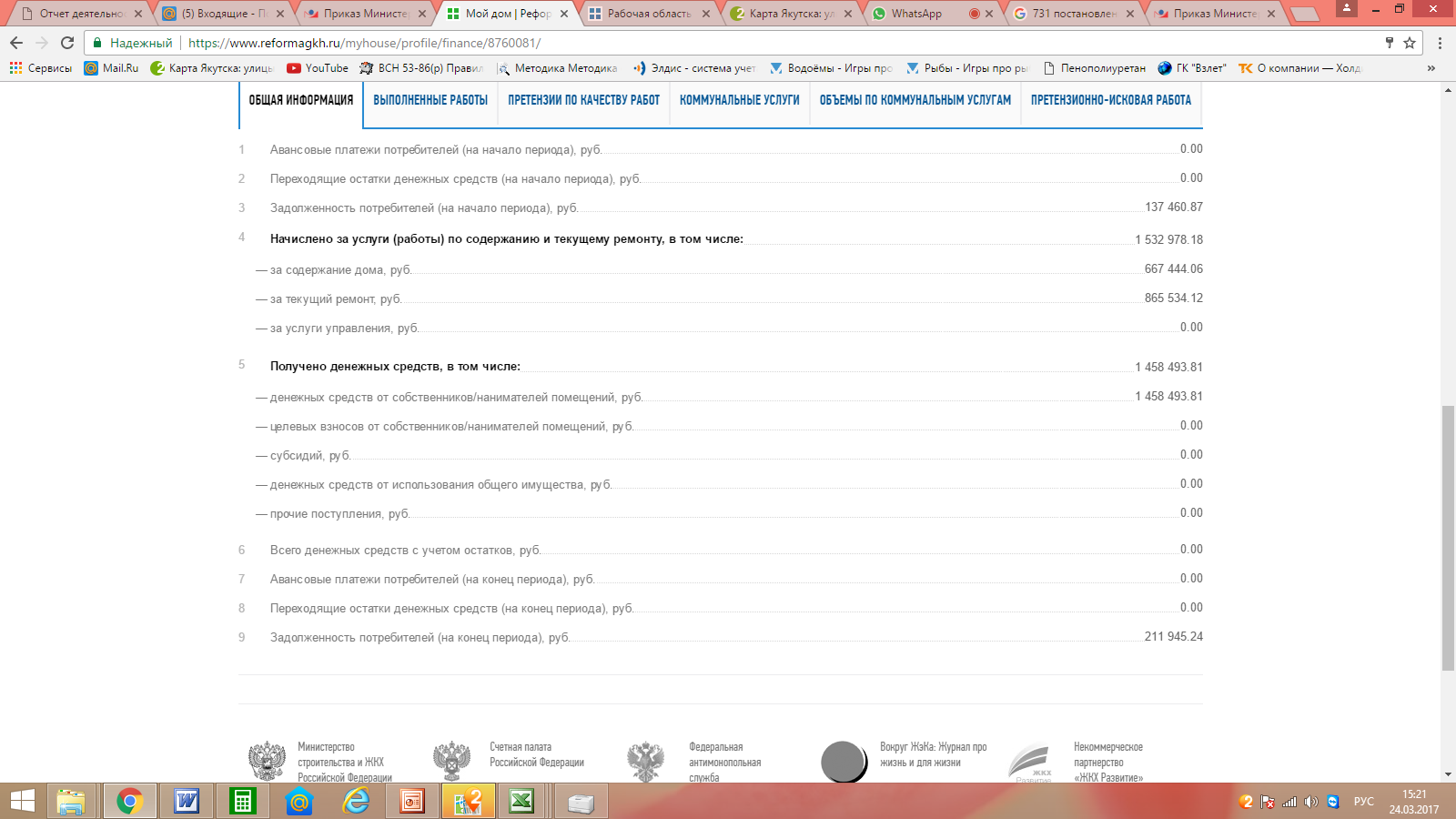 Отчет финансово-хозяйственной деятельности за 2016 год
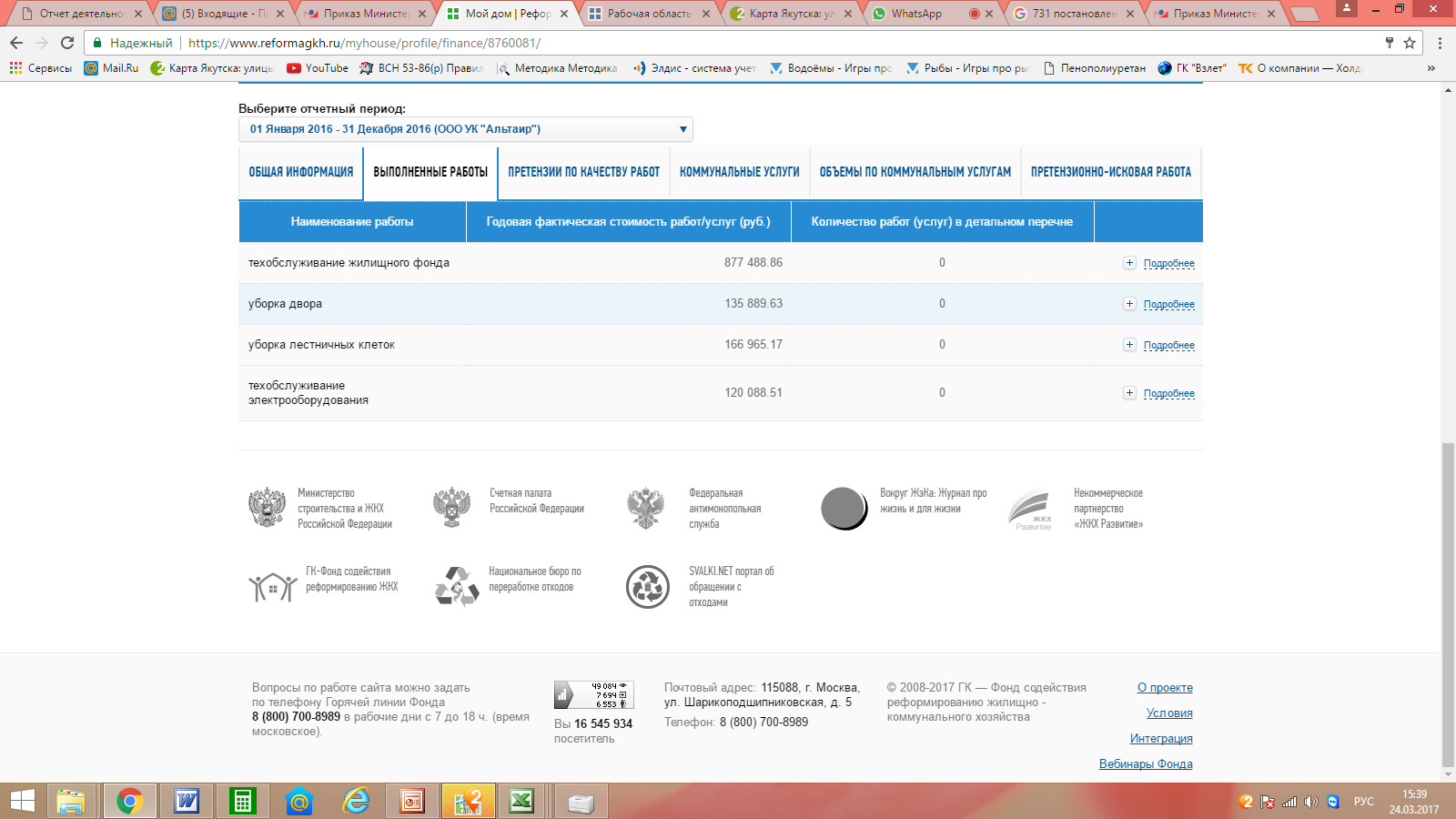 Отчет финансово-хозяйственной деятельности за 2016 год
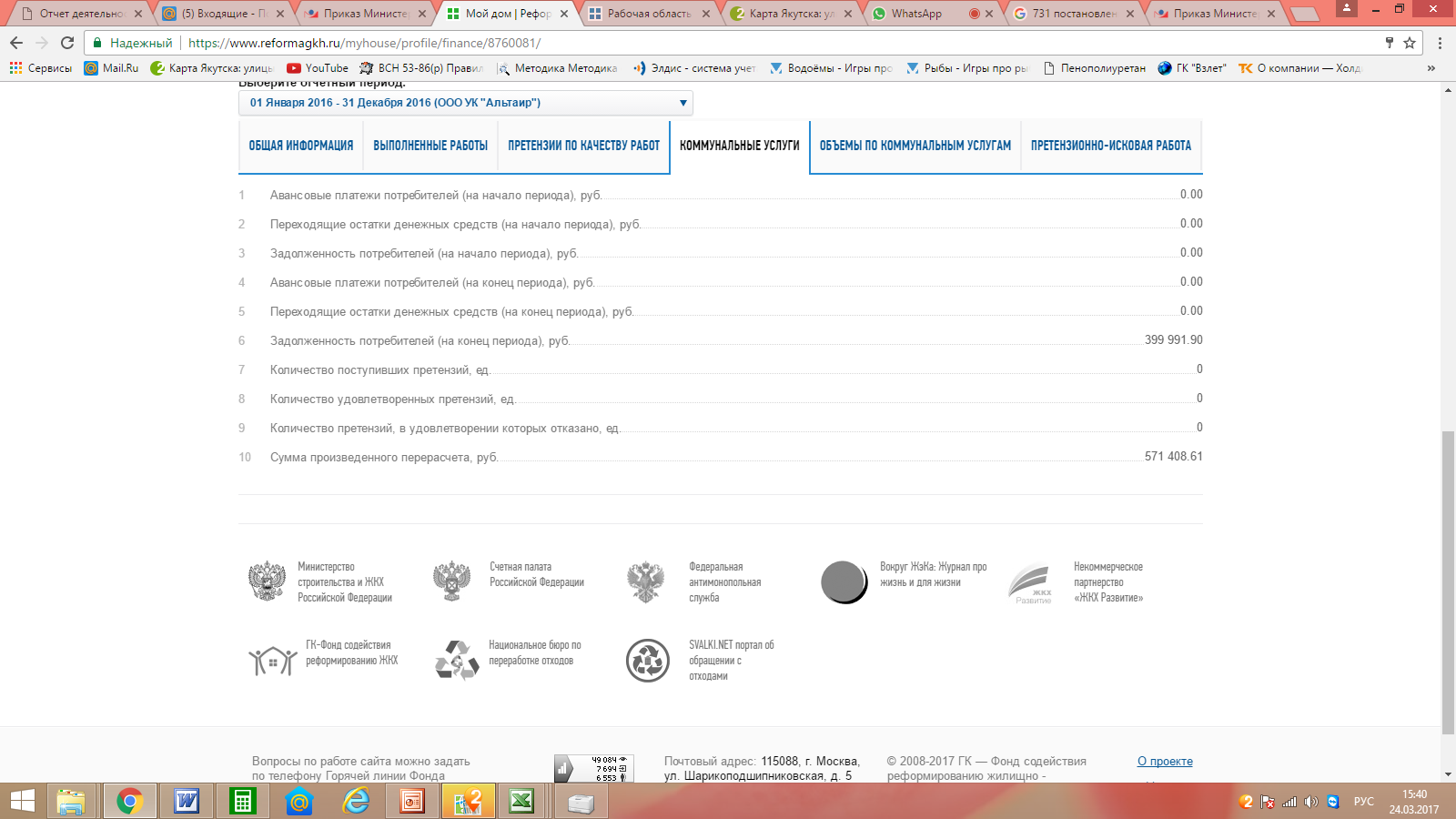 Отчет финансово-хозяйственной деятельности за 2016 год
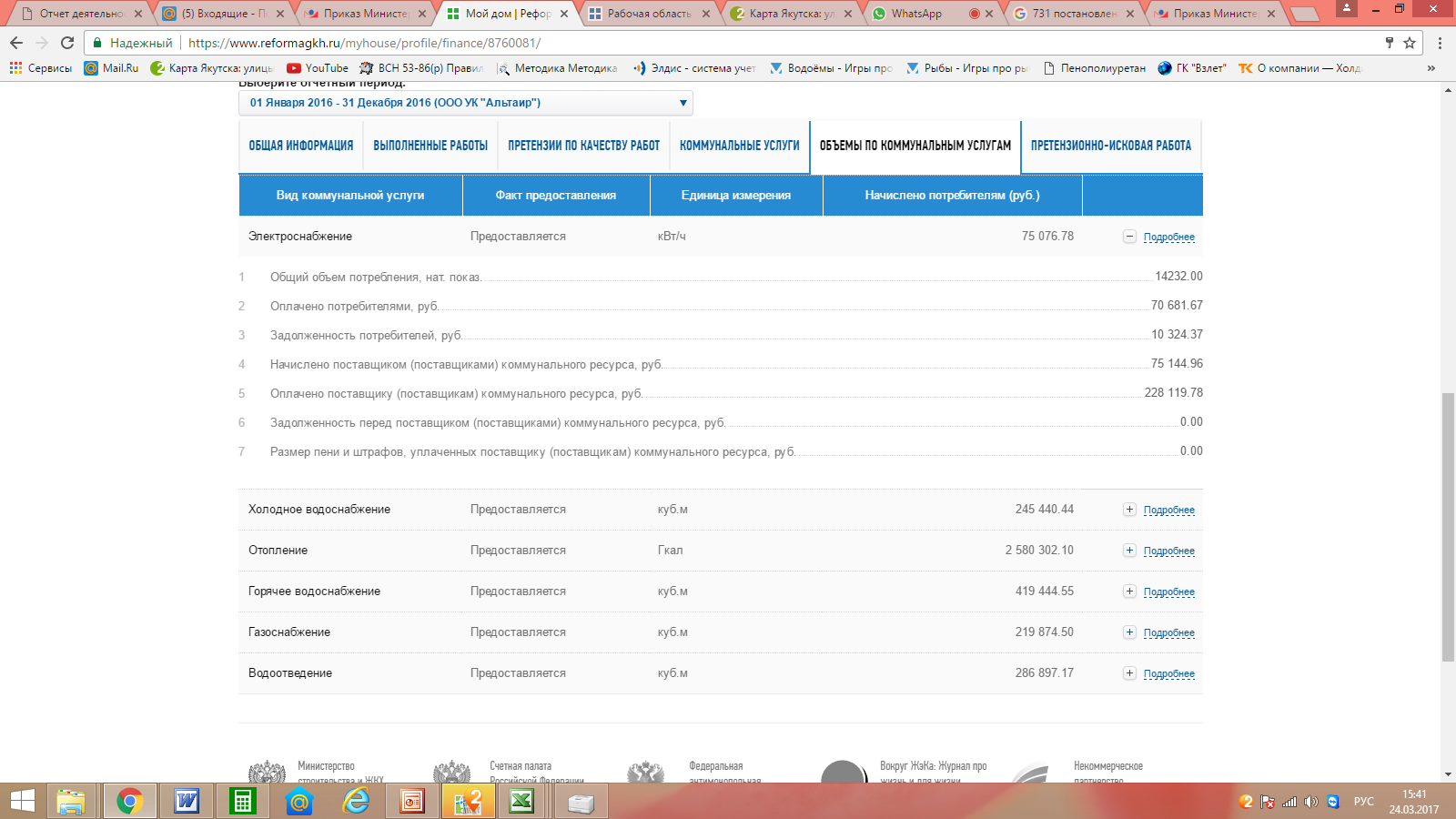 Отчет финансово-хозяйственной деятельности за 2016 год
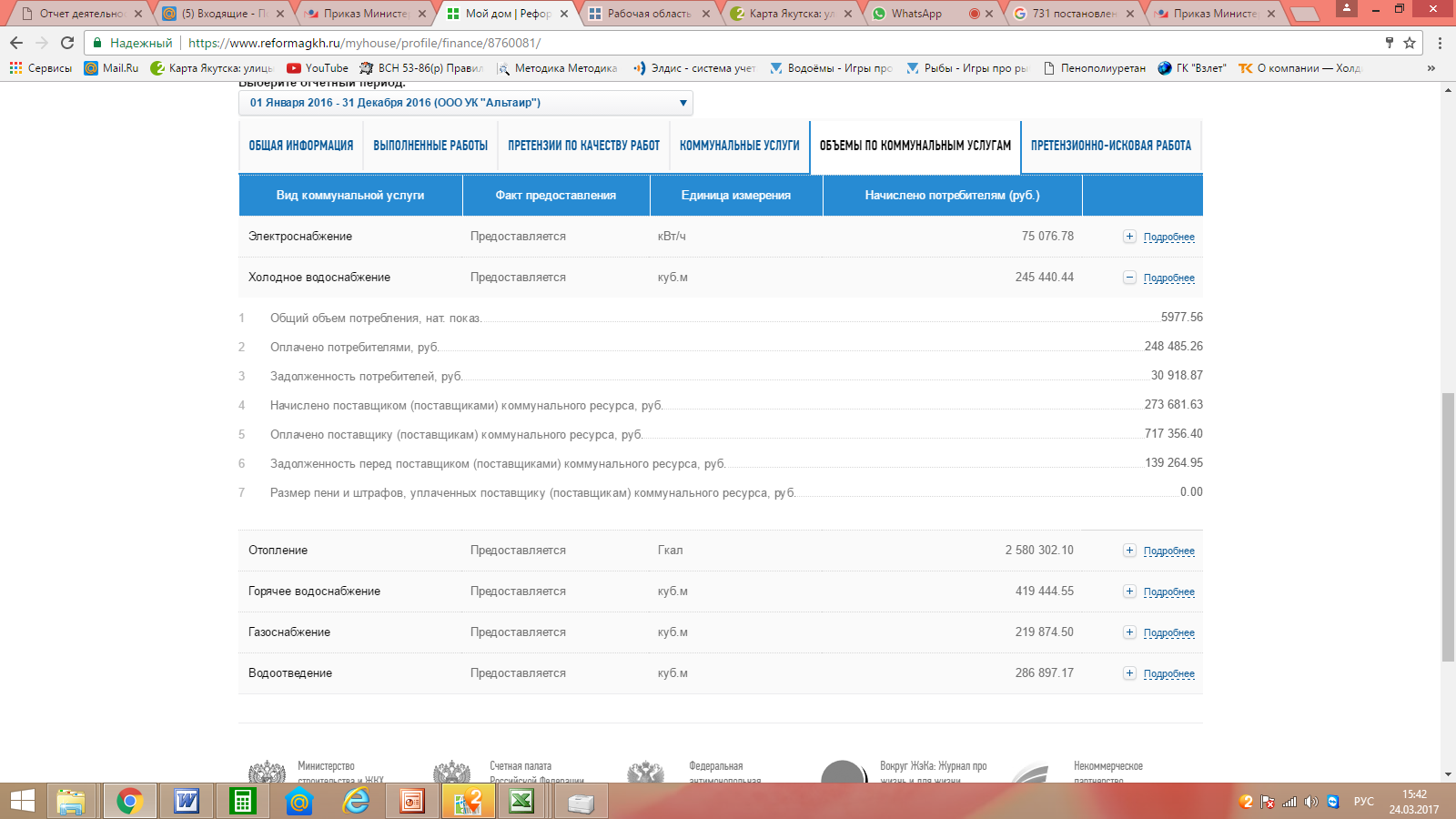 Отчет финансово-хозяйственной деятельности за 2016 год
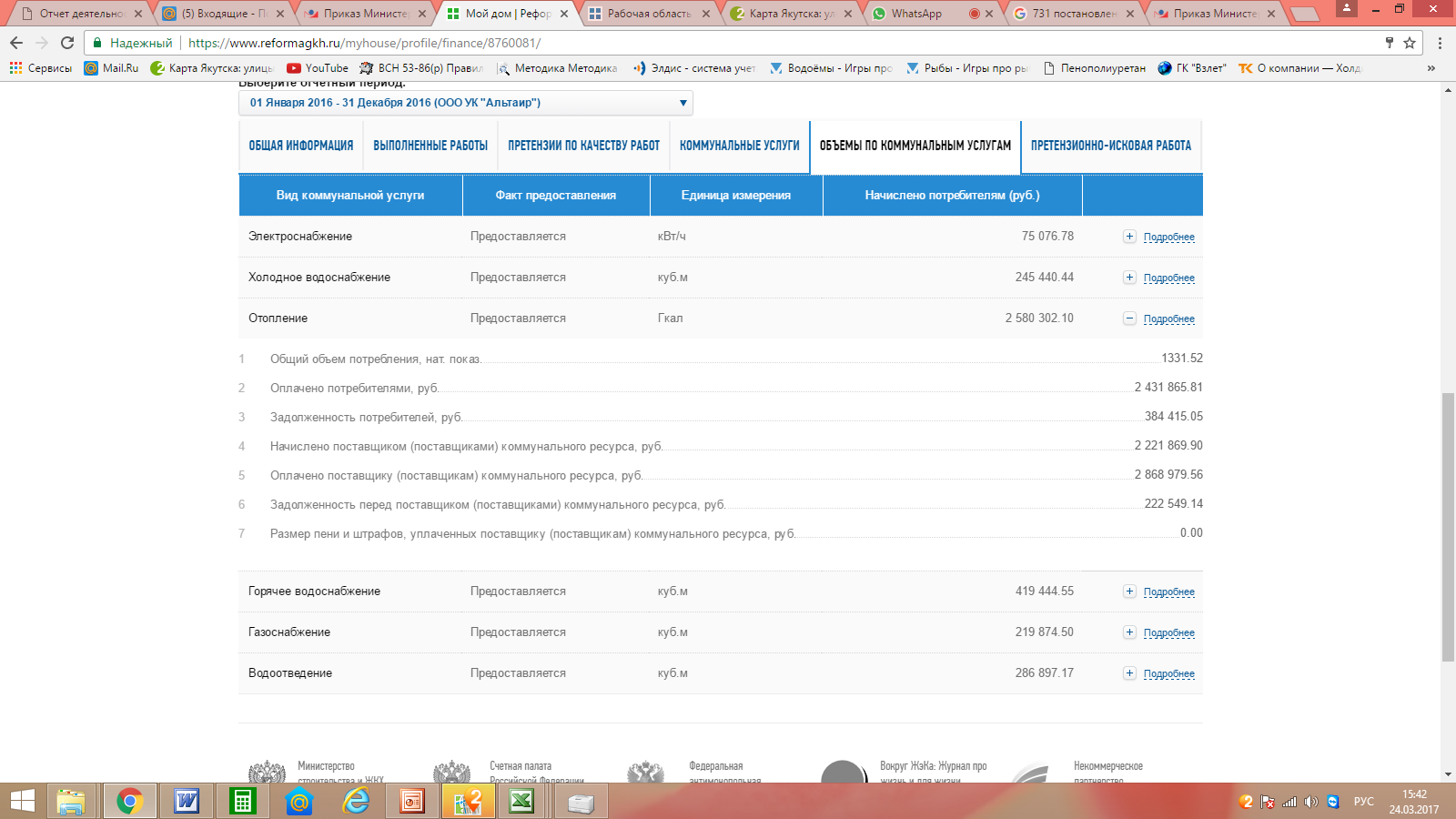 Отчет финансово-хозяйственной деятельности за 2016 год
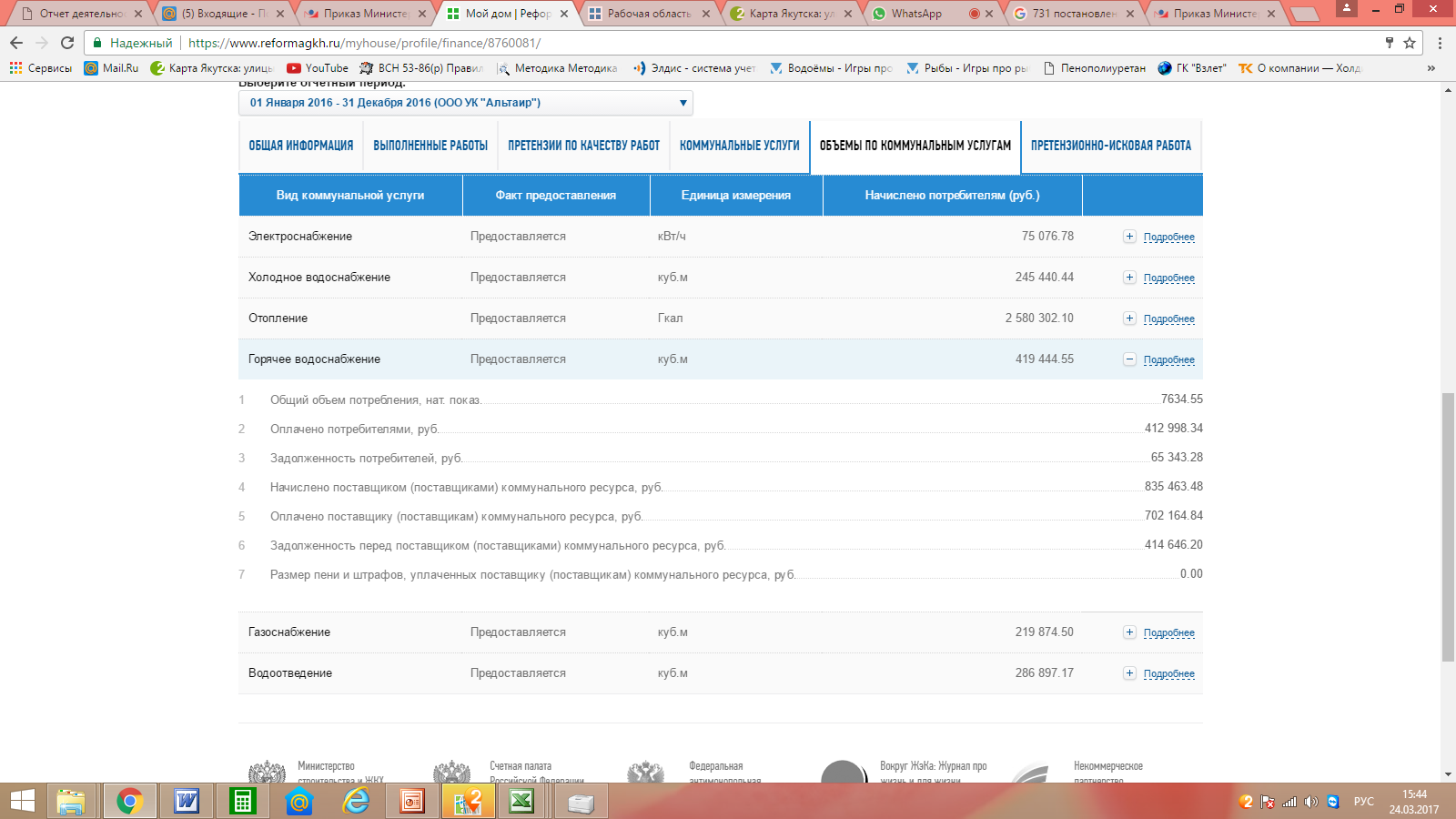 Отчет финансово-хозяйственной деятельности за 2016 год
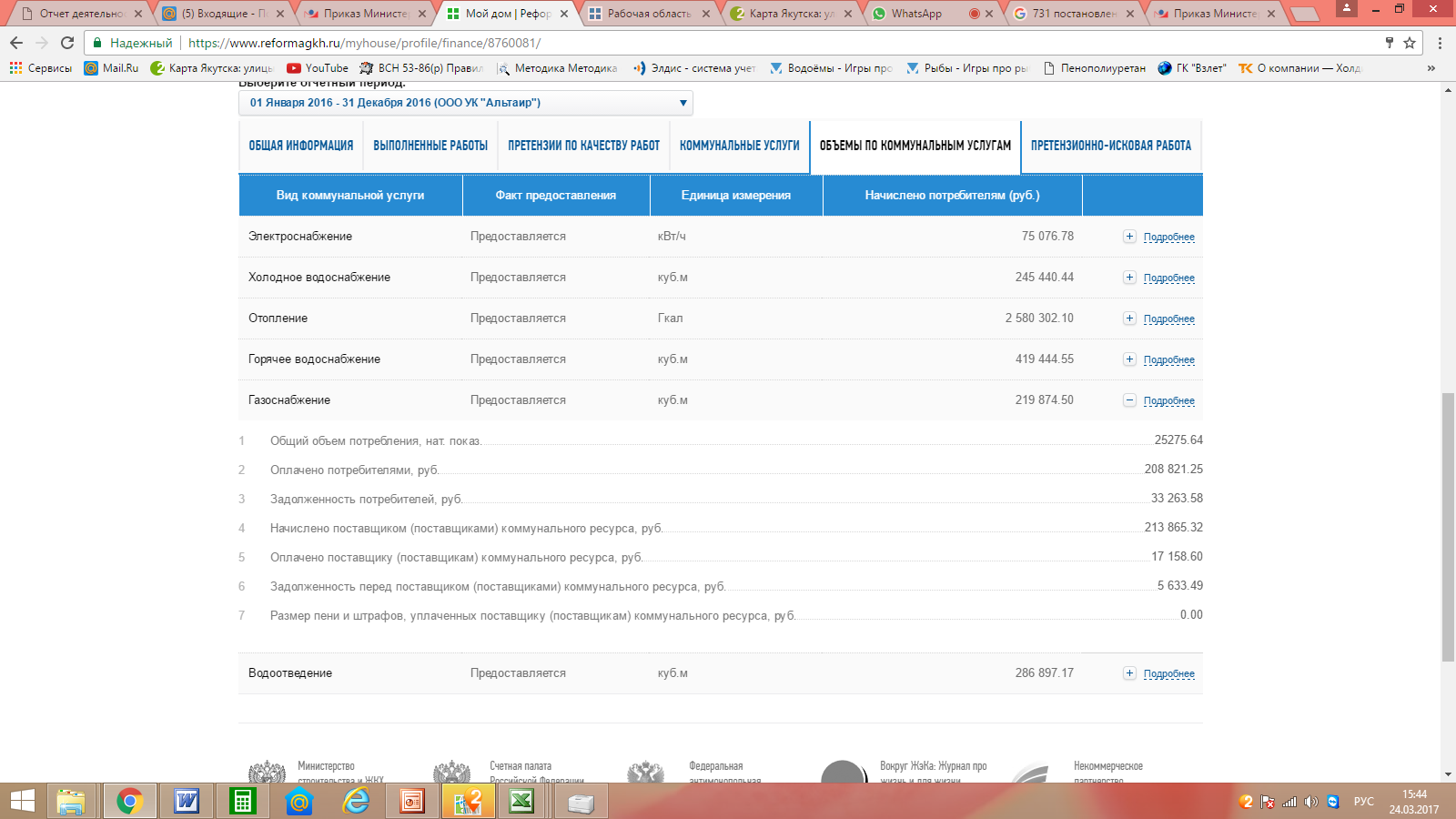 Отчет финансово-хозяйственной деятельности за 2016 год
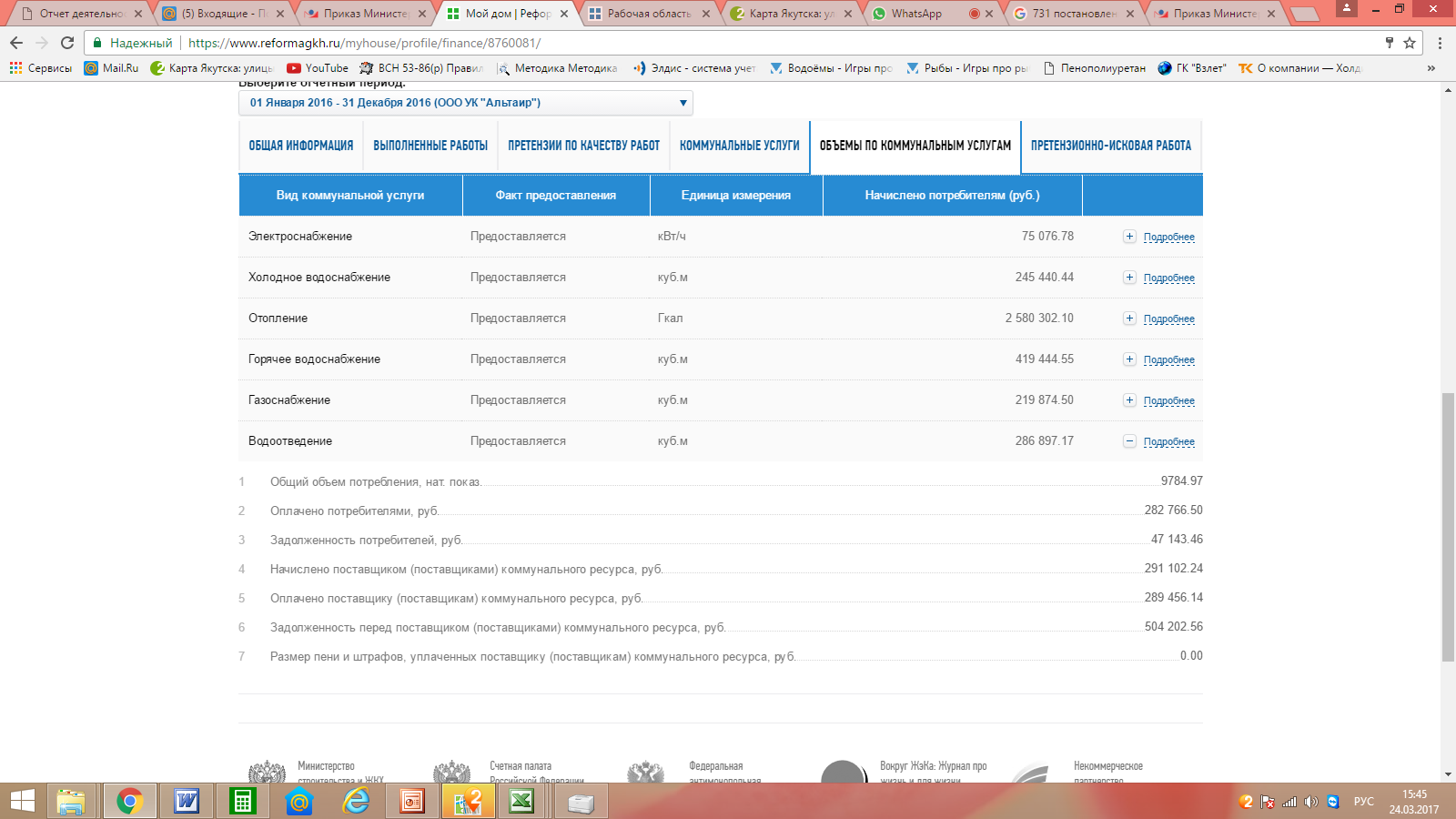 Отчет финансово-хозяйственной деятельности за 2016 год
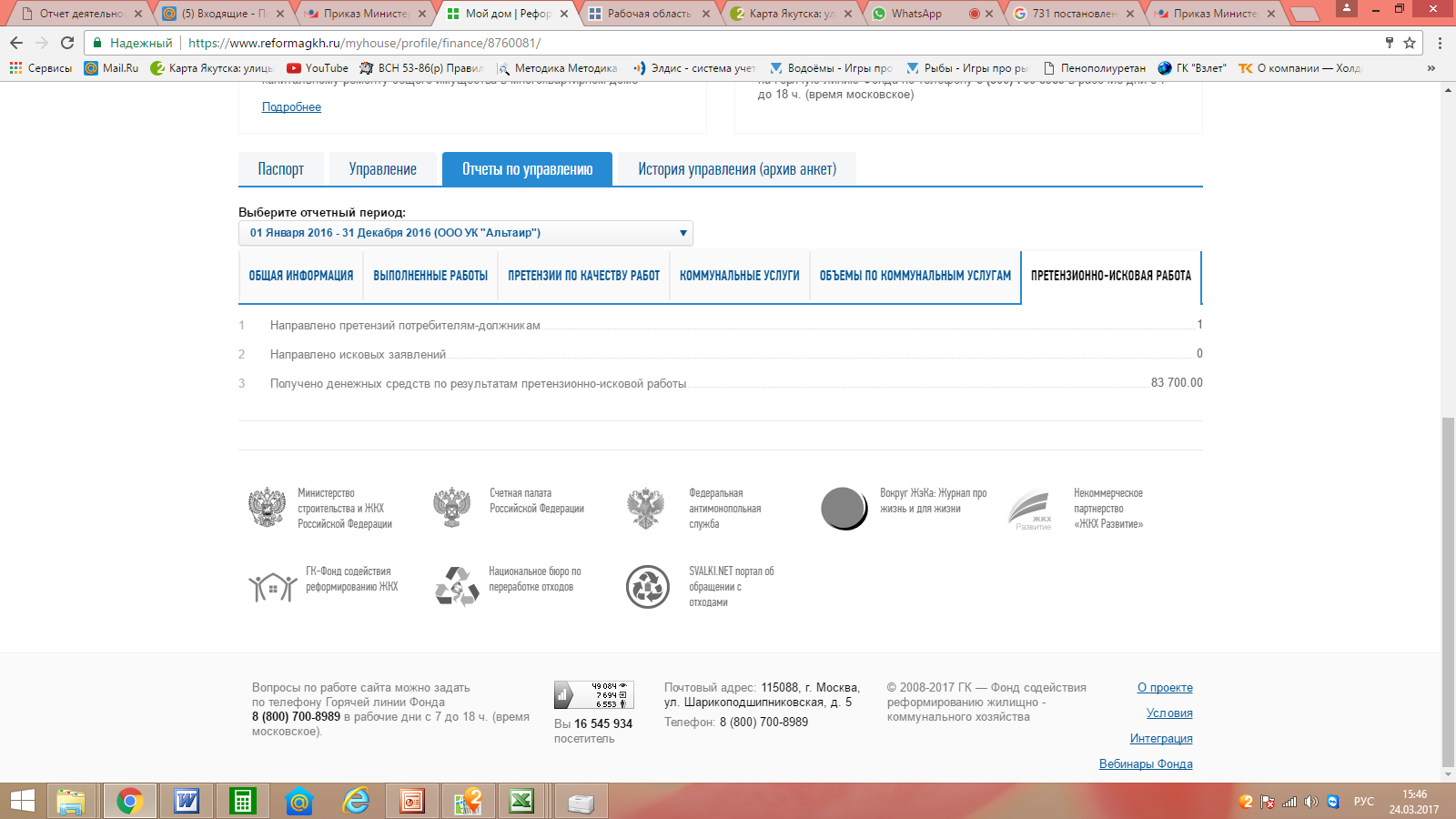